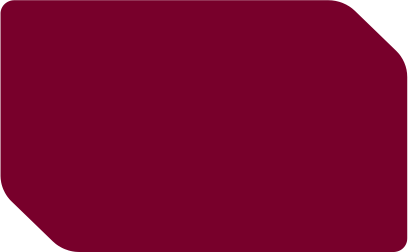 الوحدة السادسة
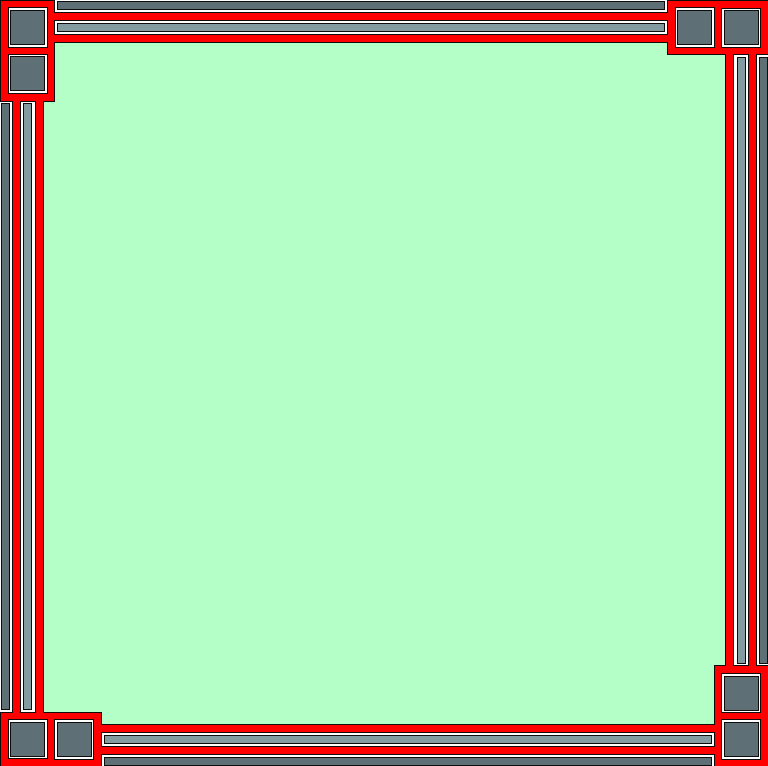 القدرات العقلية واكتشاف
 الميول وتنميتها
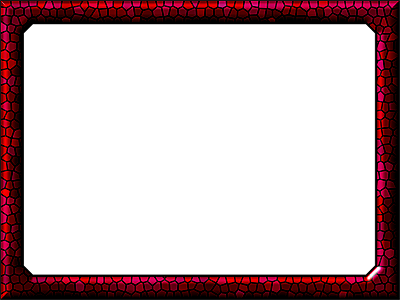 الدرس الثالث 6-3
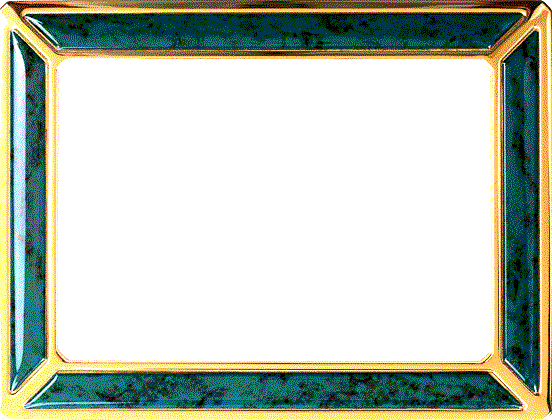 ماهية التفكير وأنواعه وتطبيقاته
مراحل الإبداع أو الابتكار
1- مرحلة الإعداد: وهي المرحلة التي يجمع فيها المبتكر المعلومات ويظل يفكر في حلول للمشكلة ويفرض فروضا ويجربها.
مراحل الإبداع أو الابتكار
2- مرحلة الكمون: تتميز بنوع من السكون في التفكير، وقد تطول تلك الفترة إلى سنوات أو تقصر إلى عدة ثوان، ولكن الواقع أن العقل يظل يفكر في المشكلة.
مراحل الإبداع أو الابتكار
3- مرحلة الإشراق: وهي المرحلة التي يظهر فيها الحل فجأة، كما فعل أرخميدس عندما عندما صرخ قائلاً (وجدتها وجدتها) عندما توصل لقانون الإزاحة.
مراحل الإبداع أو الابتكار
4- مرحلة التحقيق: وهي مرحلة مهمة جداً، حيث يتأكد المبتكر أن حله مناسب وصحيح.
أنواع التفكير
ثالثاً: التفكير الاستدلالي
الاستدلال هو ضرب من ضروب التفكير يستهدف حل مشكلة أو اتخاذ قرار بشكل ذهني.
أنواع التفكير
ثالثاً: التفكير الاستدلالي
خطوات الاستدلال:
1- الشعور بوجود مشكلة: يدرك الفرد أن هناك مشكلة حقيقية تستوجب عملية التفكير.
أنواع التفكير
ثالثاً: التفكير الاستدلالي
خطوات الاستدلال:
2- تحديد المشكلة: ويتم ذلك في ضوء إدراك وتصور واضح للمجال الخارجي والخبرات السابقة.
أنواع التفكير
ثالثاً: التفكير الاستدلالي
خطوات الاستدلال:
3- فرض الفروض: في ضوء ما جمعه الفرد من وقائع حول هذه المشكلة يفترض عدة فروض أو احتمالات كحلول لتلك المشكلة.
أنواع التفكير
ثالثاً: التفكير الاستدلالي
خطوات الاستدلال:
4- اختبار صحة الفروض: ينتقل الفرد بعد ذلك إلى التحقق من صحة الفروض التي فرضها كحلول للمشكلة، وينتهي به الأمر إلى اختيار فرض معين يعتبر حل للمشكلة موضوع الدراسة ويطرح ما عداه من الفروض الأخرى.
أنواع التفكير
ثالثاً: التفكير الاستدلالي
خطوات الاستدلال:
5- تطبيق الحل: وأخيراً يطبق الحل الذي توصل إليه في الخطوة السابقة تطبيقاً عملياً وبالتالي ينجح في حل المشكلة.
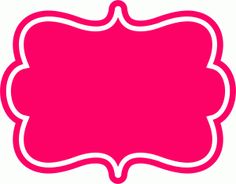 نشاط
 6- 7
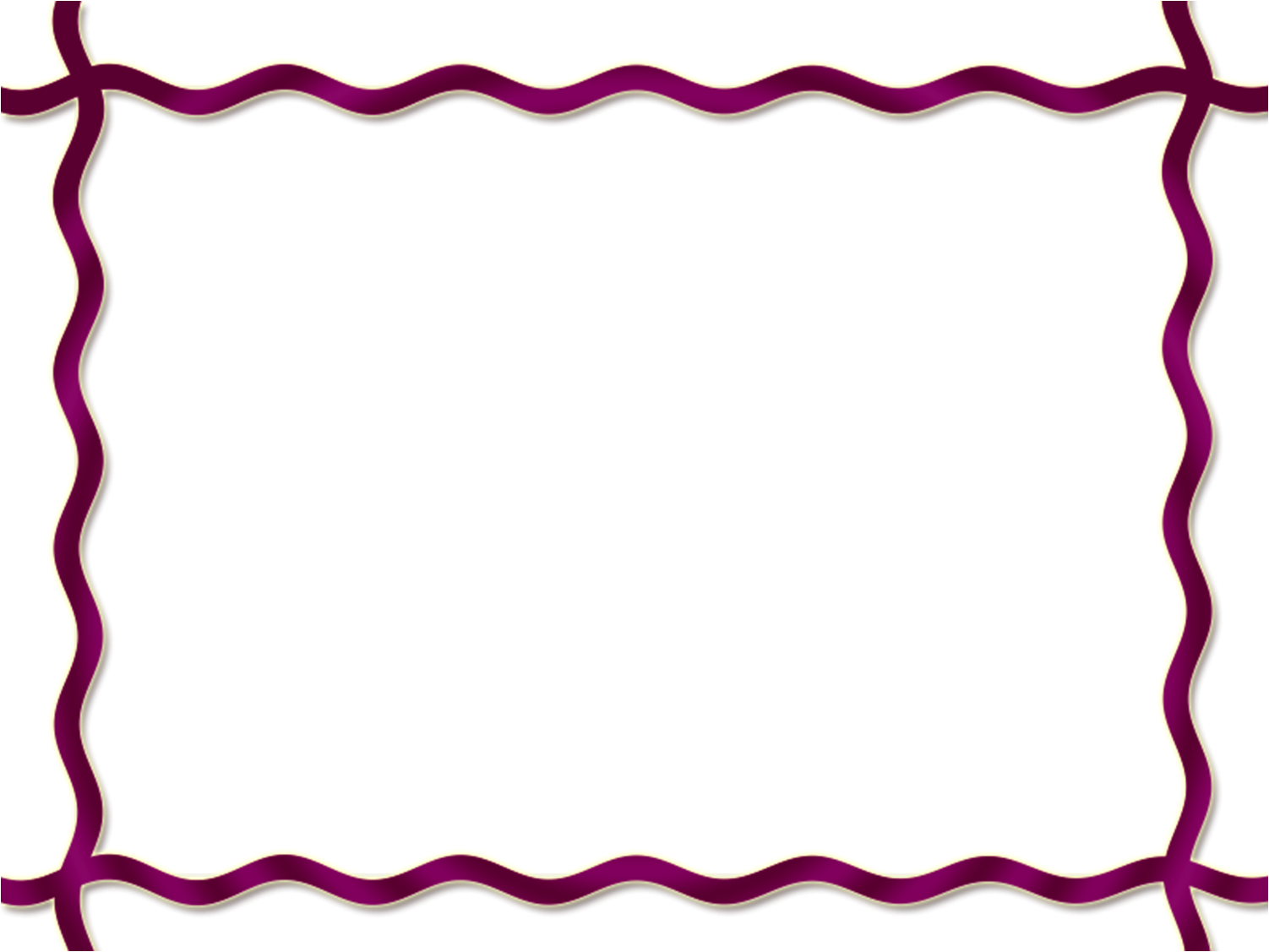 (مهما اختلفت المشكلات التي يتعرض لها الفرد من حيث نوعها ودرجة تعقيدها فإن طرق حلها واحدة) وضح ذلك؟



....................................................................................................................................................................................................................................................................................................................................................................................................................................................................................................................
1. الشعور بوجود مشكلة: يدرك الفرد أن هناك مشكلة حقيقية تستوجب عملية التفكير.
2. تحديد المشكلة: ويتم ذلك في ضوء إدراك وتصور واضح للمجال الخارجي والخبرات السابقة.
3. فرض الفروض: في ضوء ما جمعه الفرد من وقائع حول هذه المشكلة يفترض عدة فروض أو احتمالات كحلول لتلك المشكلة.
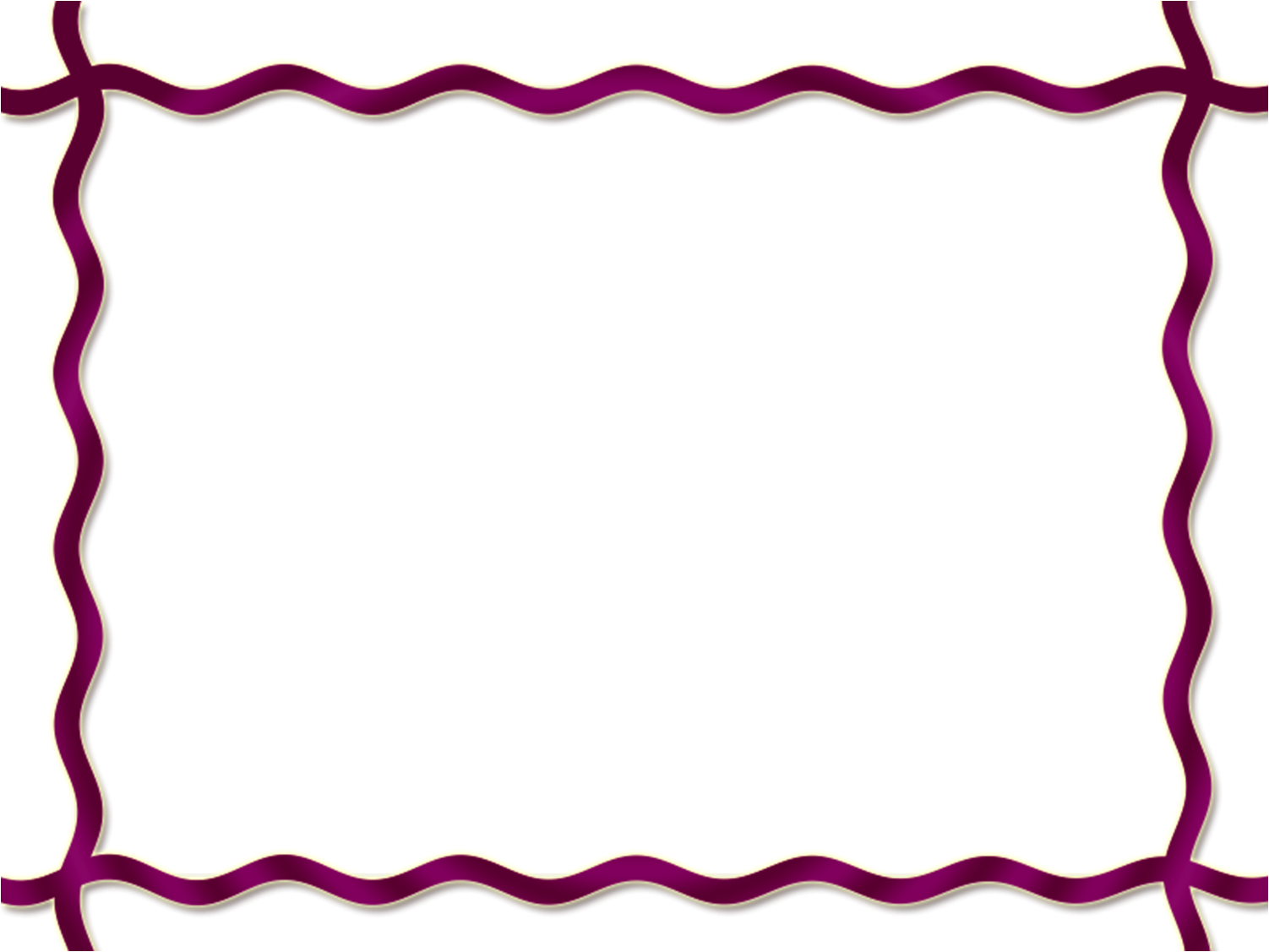 (مهما اختلفت المشكلات التي يتعرض لها الفرد من حيث نوعها ودرجة تعقيدها فإن طرق حلها واحدة) وضح ذلك؟



....................................................................................................................................................................................................................................................................................................................................................................................................................................................................................................................
4. اختبار صحة الفروض: ينتقل الفرد بعد ذلك إلى التحقق من صحة الفروض التي فرضها كحلول للمشكلة، وينتهي به الأمر إلى اختيار فرض معين يعتبر حل للمشكلة موضوع الدراسة ويطرح ما عداه من الفروض الأخرى.
5. تطبيق الحل: وأخيراً يطبق الحل الذي توصل إليه في الخطوة السابقة تطبيقاً عملياً وبالتالي ينجح في حل المشكلة.
استراتيجيات تساعد على اكتساب مهارات التفكير
1- التعلم الإتقاني.
2- التعلم بالاكتشاف.
3- حل المشكلات.
4- اتخاذ القرارات.
استراتيجيات تساعد على اكتساب مهارات التفكير
5- القبعات الست.
6- إستراتيجية الكورت.
7- خرائط التفكير.
8- العصف الذهني.
تعلم ذاتي
اكتب تقريراً عن اثنتين من الإستراتيجيات تساعد على اكتساب مهارات التفكير موضحاً فيه المقصود بكل إستراتيجية ومورداً أحد تطبيقاتها. استفد من مصادر التعلم في المدرسة والمكتبات الإلكترونية والإنترنت.
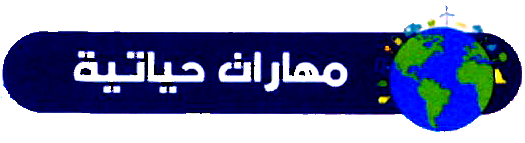 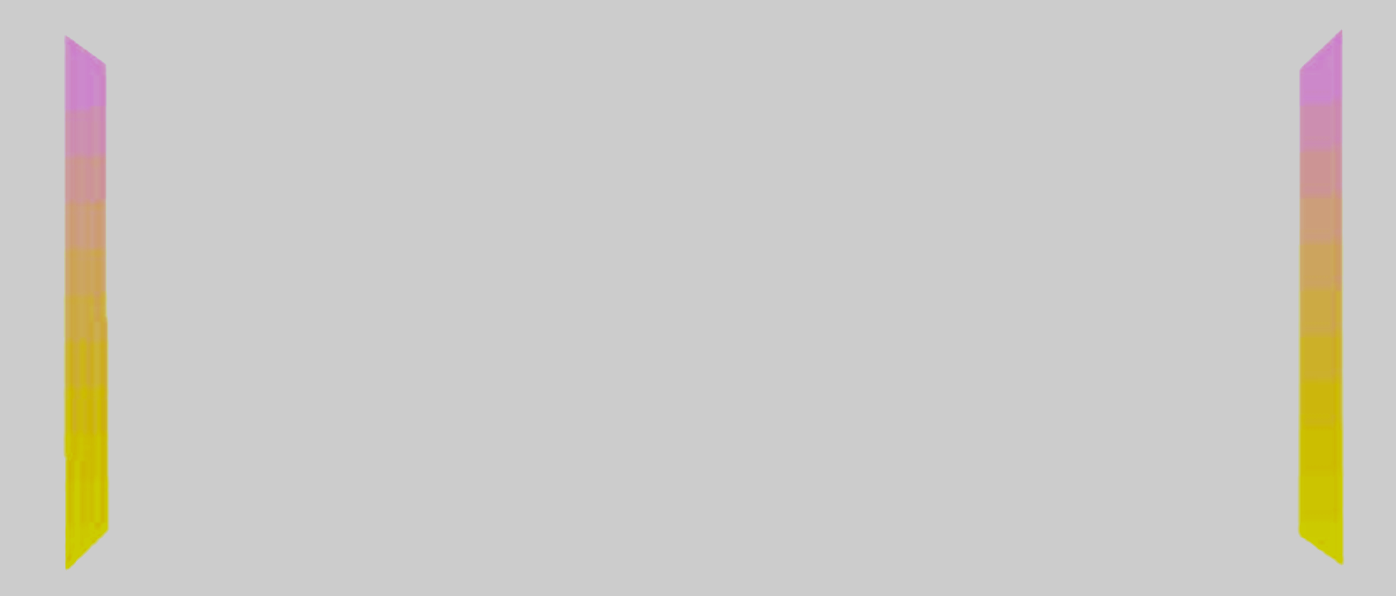 يقول أحد المستثمرين: (إن الثورات تصنع من خلال الأزمات) لماذا؟
تقويم ذاتي
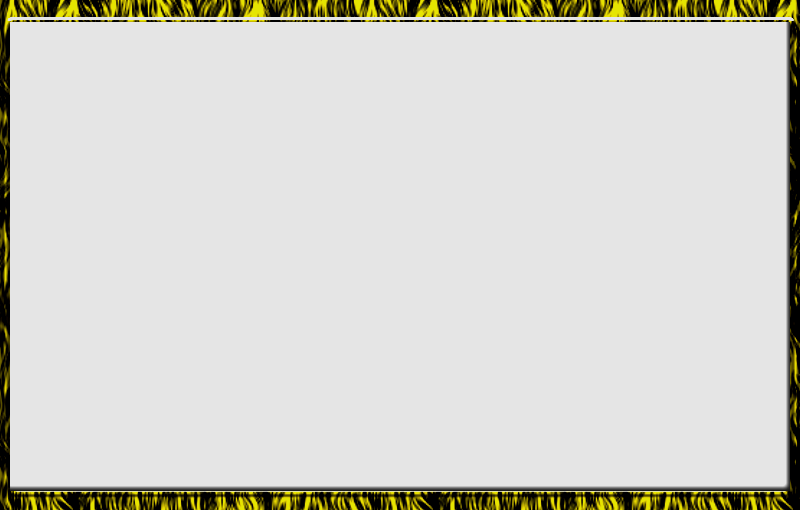 أكتب الأفكار الثلاث الأكثر أهمية والتي تعلمتها من وحدة القدرات العقلية واكتشاف الميول وتنميتها.



...........................................................................................................................................................................................................................................................................................................................
.............................................................................................................................................................
أنواع القدرة العقلية العامة والخاصة والميول وأنواعها.
ما هو التفكير وأنواعه وتطبيقاته.
استراتيجيات تساعد على اكتساب مهارات التفكير.
تقويم ذاتي
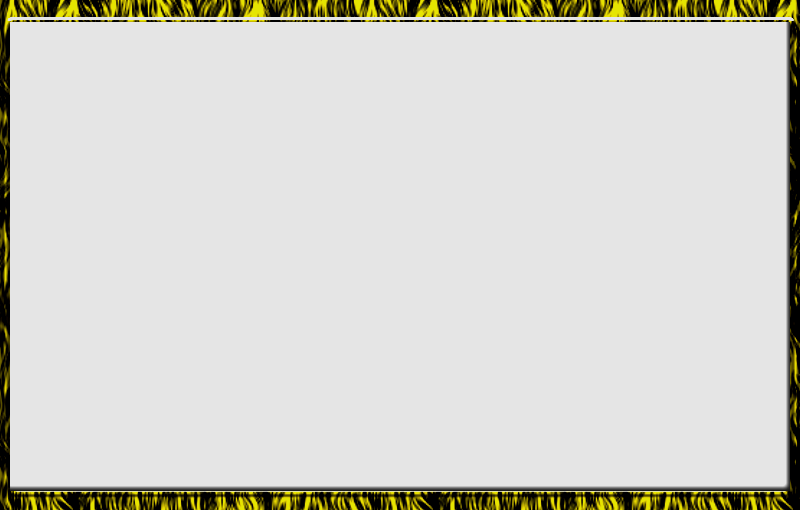 أكتب تساؤلين تريد أن تجد لهما إجابة وإضافة بعد إنتهاء وحدة القدرات العقلية واكتشاف الميول وتنميتها.

...........................................................................................................................................................................................................................................................................................................................
.............................................................................................................................................................
ما هو الفرق بين الميول والتوجيه المهني؟
ما هي مراحل الإبداع والابتكار؟
تقويم ذاتي
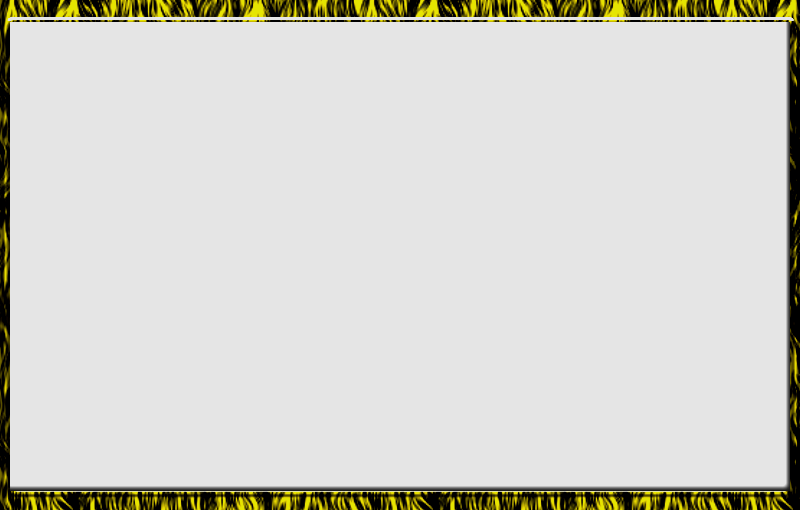 أكتب شيئاً واحد تستطيع تطبيقه مما تعلمته في هذه الوحدة.


...........................................................................................................................................................................................................................................................................................................................
.............................................................................................................................................................
الذي يمكن تطبيقه من هذه الوحدة هو تطبيق التفكير الاستدلالي في حل المشكلة.
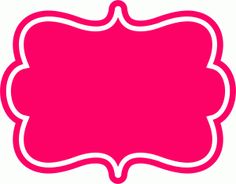 التقويم
س1: اجب بوضع علامة ( ( ✓  للعبارة الصحيحة وعلامة ( ✕ ) للعبارة الخاطئة في العبارات التالية:
×
1- يتميز مقياس الذكاء بأنه يعطي درجة كمية لمعدل ذكاء الفرد.
2- حسب مقياس بينيه يشكل متوسطو الذكاء نصف عدد الأفراد في المجتمع تقريباً.
×
3- يتمثل الذكاء المنطقي الرقمي في إمكانية تعامل الفرد مع الألفاظ واستخدامها بكفاءة.
×
4- الميول الفطرية هي التي لا يحتاج الطفل لتعلمها.
✓
5- ضعف الحساسية للمشكلات من خصائص الأشخاص المبدعين.
✓
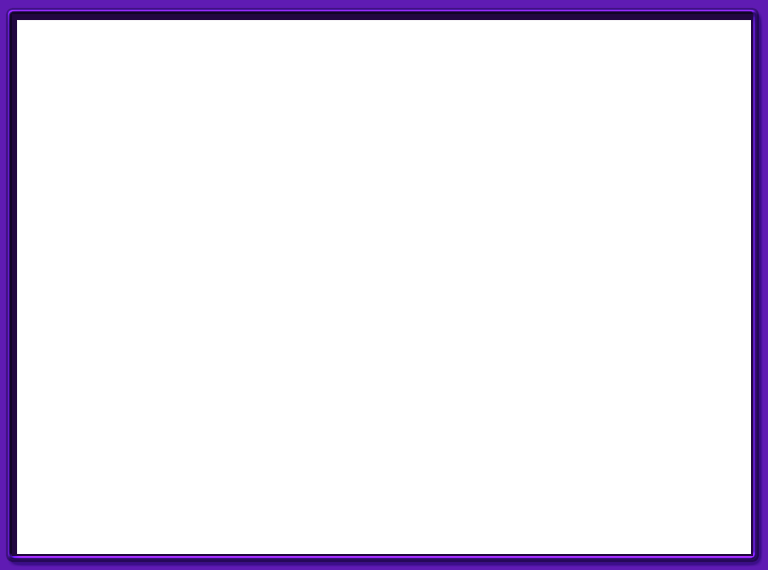 س2: اكتب تعريفا لما يلي:
الذكاء- التوجيه المهني- التفكير
الذكاء: هو القدرة على الفهم والتكيف مع البيئة المحيطة باستخدام تركيبة من القدرات الموروثة والمتعلمة من خلال الخبرة.
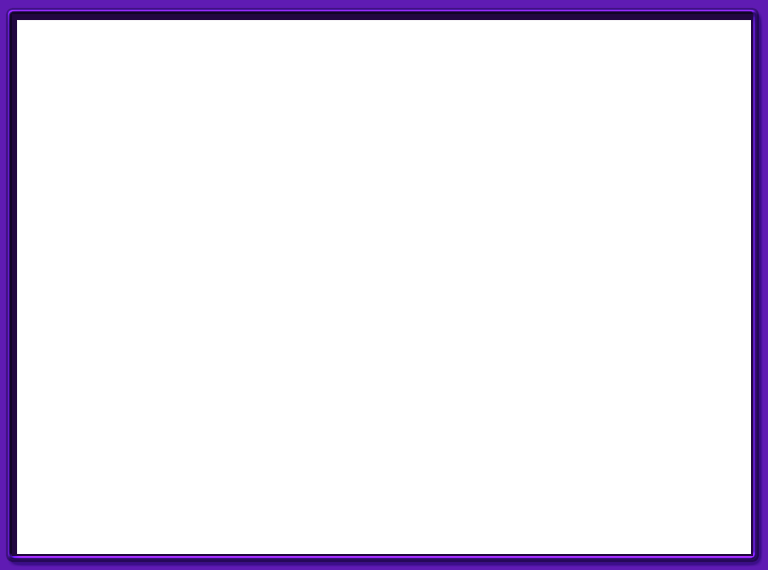 س2: اكتب تعريفا لما يلي:
الذكاء- التوجيه المهني- التفكير
التوجيه المهني: مع تنوع المجالات المهنية بسبب تعقد الحياة الحديثة فإن الفرد يحتاج إلى عملية التوجيه المهني التي تهتم بمساعدة الأفراد على اختيار وتقرير مستقبلهم ومهنهم بما يكفل لهم تكيفاً مهنياً مرضيا.
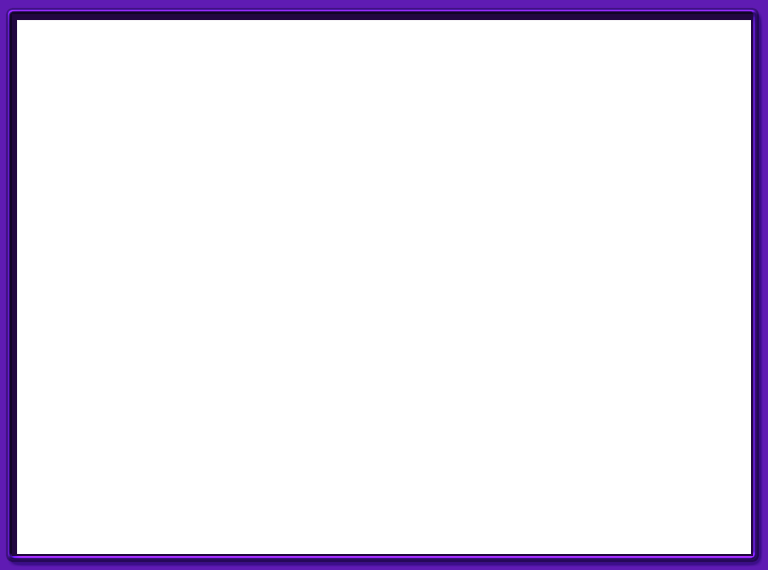 س2: اكتب تعريفا لما يلي:
الذكاء- التوجيه المهني- التفكير
التفكير: هو سلسلة من النشاطات العقلية التي يقوم بها الدماغ عندما يحاول العقل البحث عن معنى في موقف ما.
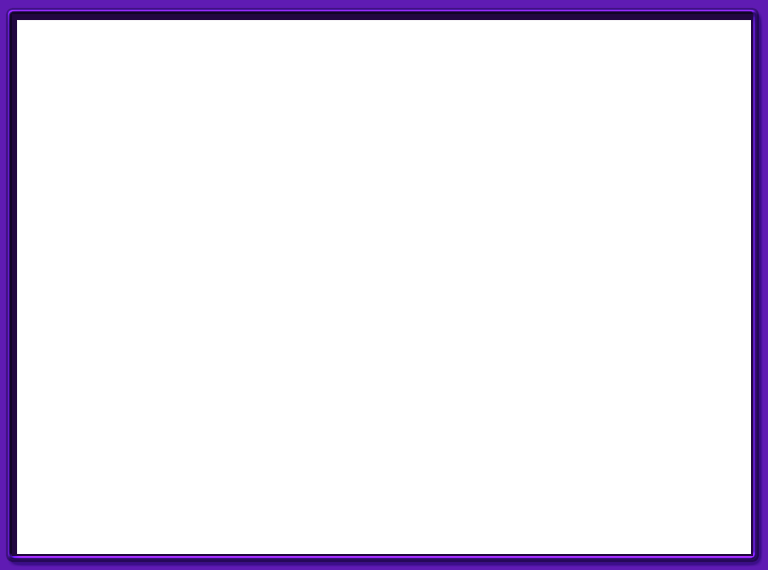 س3: اكتب نبذة مختصرة عن مقياس بينيه للذكاء.
في عام 1900م في فرنسا طلب وزير التربية والتعليم من (ألفريد بينيه Binet Alfred) وهو عالم نفس فرنسي تصميم مقياس للذكاء للتمكن من تحديد الطلبة الذين لا يتمتعون بذكاء كاف ليكونوا في النظام المدرسي العادي حتى يمكنه مساعدتهم فصمم بينيه مقياسا يتم على ضوئه قبول الطلاب في التعليم العام سمي اختبار بينيه للذكاء، وقد طوره بينيه عدة مرات إحداها في جامعة ستانفورد الأمريكية وسمي (مقياس ستانفورد بينيه للذكاء) ولازال مستخدما إلى الآن.
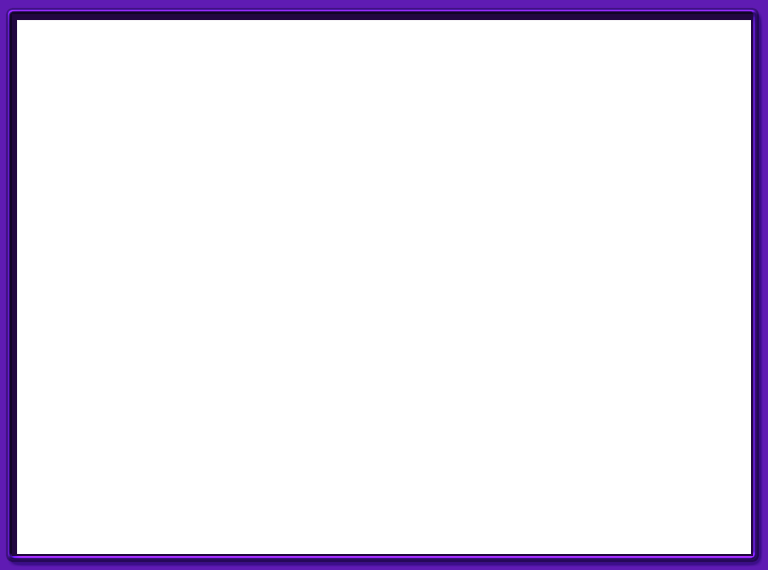 س4: كيف تؤثر ميول الفرد في نجاحه المهني؟
تشكل الميول جانباً مهما في تحديد الأنشطة التي يسعى الفرد للقيام بها كنتيجة لميله لها، لذلك تعد إحدى مصادر الفروق الفردية المهمة التي لابد من الاهتمام بها.
الميول: جمع كلمة ميل وهو نزعة سلوكية عامة لدى الفرد تجذبه نحو نوع معين من الأنشطة.
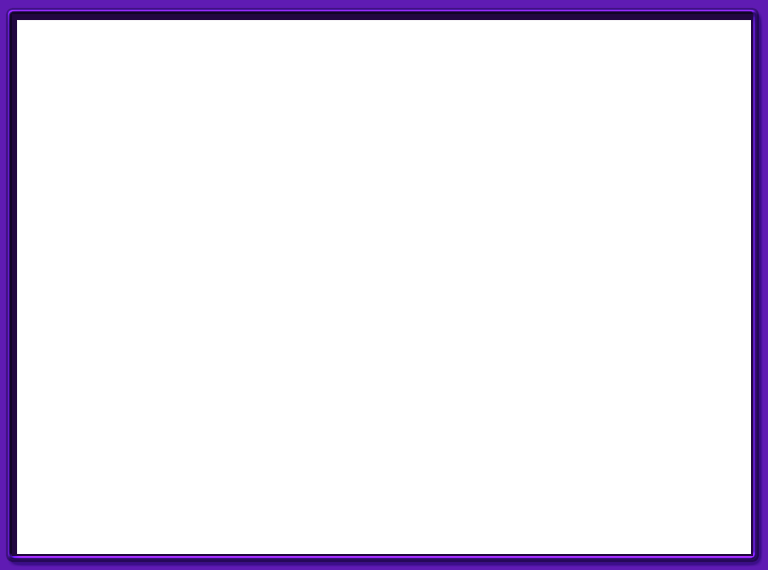 س5: ما أنواع الذكاءات المتعددة مع ذكر أمثلة دالة عليها؟
1. الذكاء اللغوي اللفظي: ويتمثل في إمكانية تعامل الفرد مع الألفاظ واستخدامها بكفاءة للتعبير عن أفكاره وآرائه التي ينقلها إلى غيره من الناس، منطوقة أو مكتوبة بشكل واضح وتميزه بالطلاقة اللغوية.
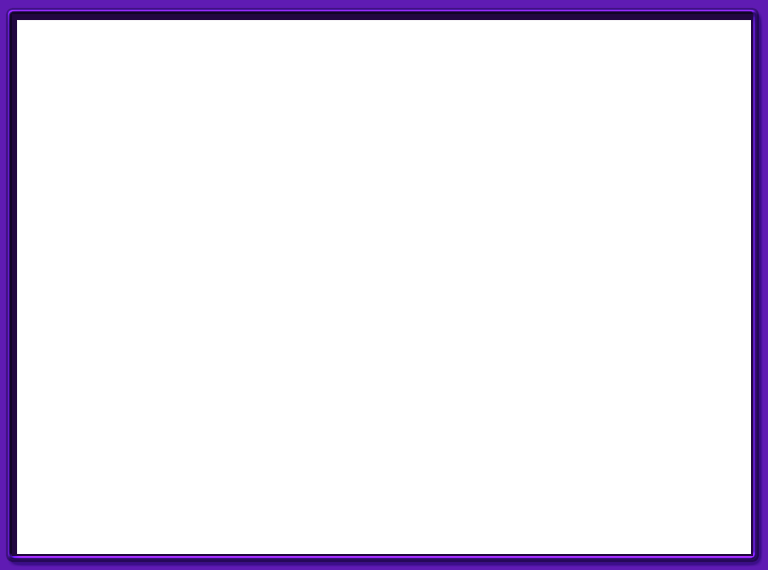 س5: ما أنواع الذكاءات المتعددة مع ذكر أمثلة دالة عليها؟
2. الذكاء المنطقي الرقمي: ويتمثل في مدى قدره الفرد على التعامل بالأرقام والأعداد من حيث الدقة والسرعة والكفاءة وتشمل القيام بالعمليات الحسابية البسيطة والمعقدة وقدرته على اكتشاف العلاقات بين الأرقام.
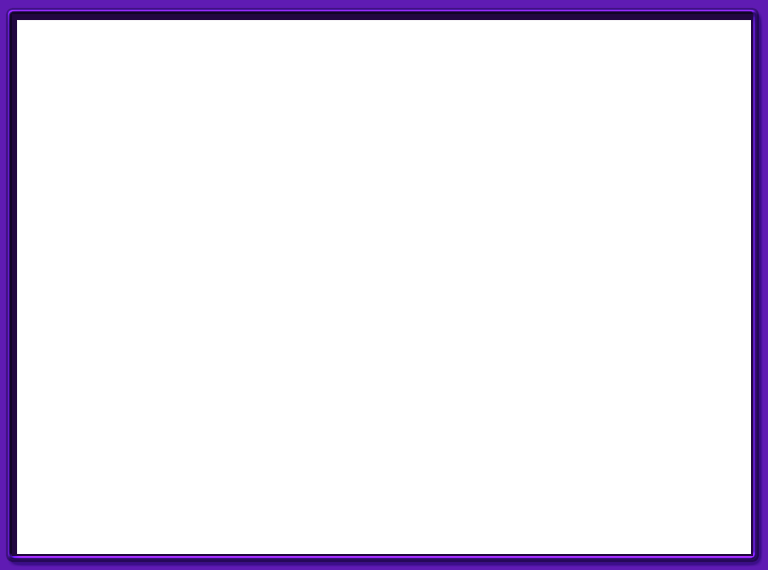 س5: ما أنواع الذكاءات المتعددة مع ذكر أمثلة دالة عليها؟
5. الذكاء الإيقاعي: ويظهر في التمييز بين الأصوات والتناسق الصوتي وإنتاج الأصوات المتناسقة والتحكم في الصوت.
6. الذكاء الاجتماعي: وهو القدرة على فهم الآخرين وإقامة علاقات سليمة معهم وحل المشكلات الاجتماعية.
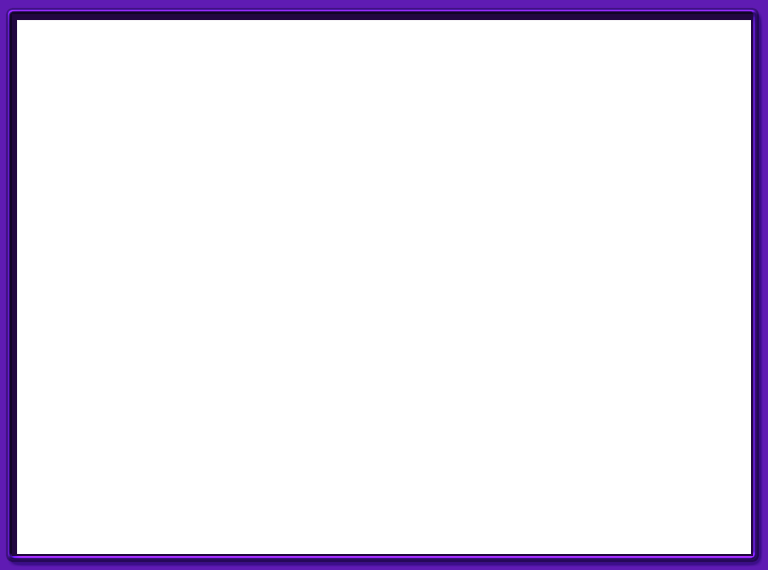 س5: ما أنواع الذكاءات المتعددة مع ذكر أمثلة دالة عليها؟
7. الذكاء البيئي: ويظهر في الاهتمام بالكائنات الحية وغير الحية المحيطة بنا والتعامل مع البيئة باحترام.
8. الذكاء الذاتي الداخلي: يظهر في القدرة على فهم الإنسان لمشاعره الداخلية والقدرة على ضبطها والتحكم بها ومظهره (فهم الذات).
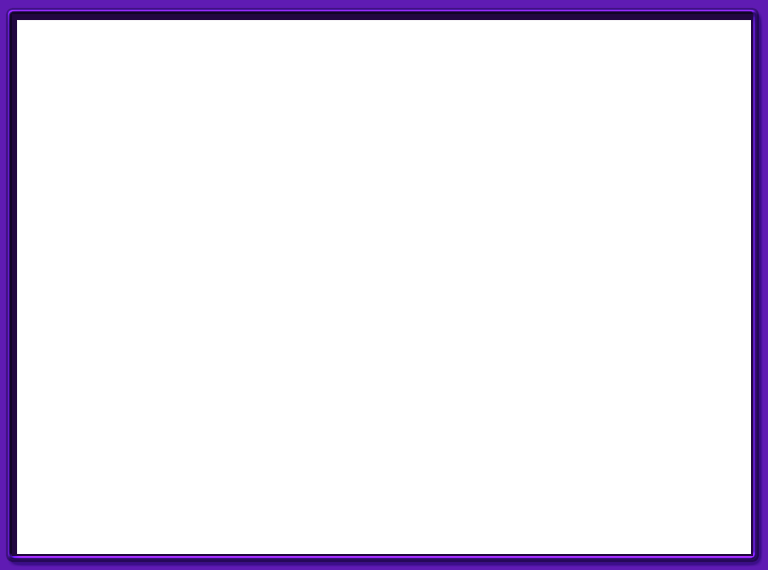 س6: قارن بين التفكير الإبداعي- الاستدلالي؟
التفكير الإبداعي: هو القدرات العقلية اللازمة للإبداع:
الحساسية للمشكلات: سمة عقلية للإبداع، فماذا لو أن نيوتن لم يهتم بطريقة سقوط التفاحة، أو أن أرخميدس لم يكن حساساً لارتفاع الماء، بحيث لفتت الظاهرتان انتباههما، وجعلتهما يفكران فيهما، لما اكتشف أي منهما اكتشافه.
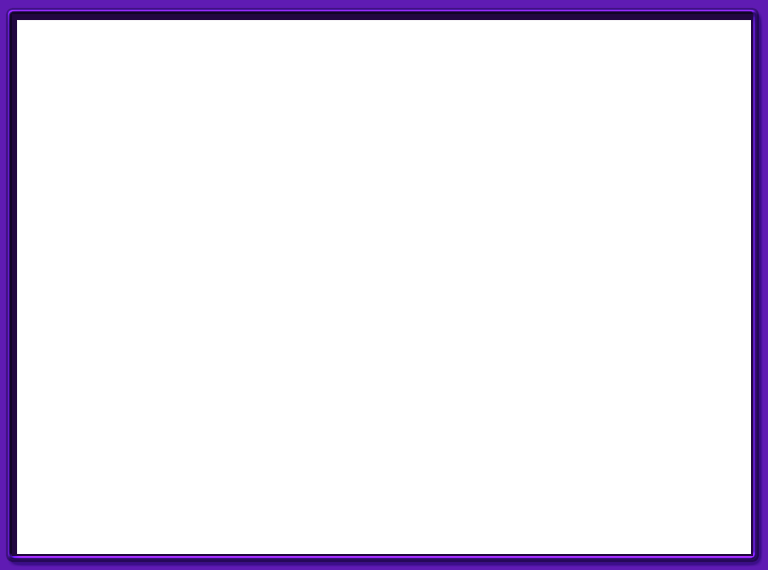 س6: قارن بين التفكير الإبداعي- الاستدلالي؟
الطلاقة الفكرية واللفظية:
الطلاقة الفكرية: تعني القدرة على سرعة إنتاج الأفكار أو الحلول.
الطلاقة اللفظية: إنتاج أكبر عدد من الكلمات تحت شرط معين.
التفكير الاستدلالي: هو ضرب من ضروب التفكير يستهدف حل مشكلة أو اتخاذ قرار بشكل ذهني.
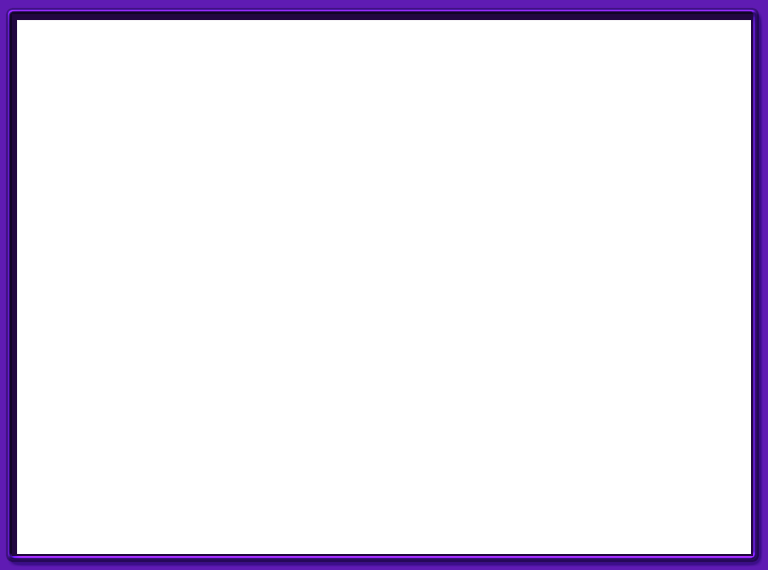 س6: قارن بين التفكير الإبداعي- الاستدلالي؟
خطوات الاستدلال:
1. الشعور بوجود مشكلة: يدرك الفرد أن هناك مشكلة حقيقية تستوجب عملية التفكير.
2. تحديد المشكلة: ويتم ذلك في ضوء إدراك وتصور واضح للمجال الخارجي والخبرات السابقة.
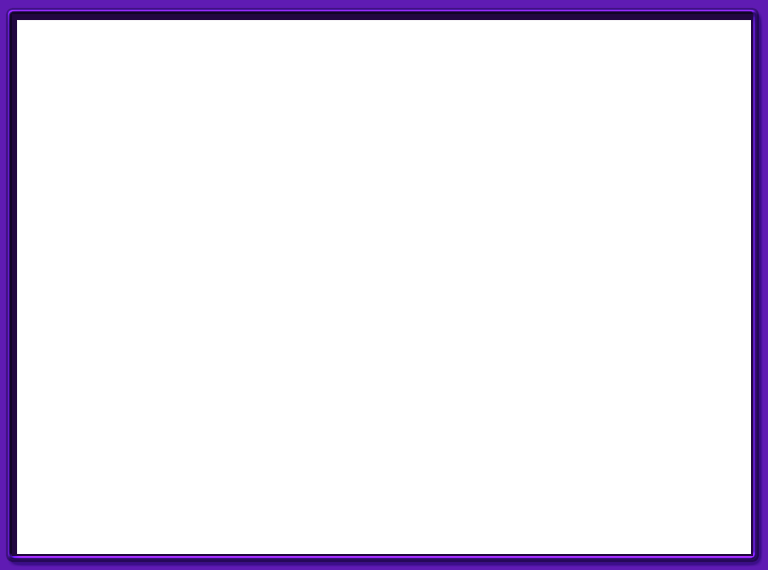 س6: قارن بين التفكير الإبداعي- الاستدلالي؟
خطوات الاستدلال:
3. فرض الفروض: في ضوء ما جمعه الفرد من وقائع حول هذه المشكلة يفترض عدة فروض أو احتمالات كحلول لتلك المشكلة.
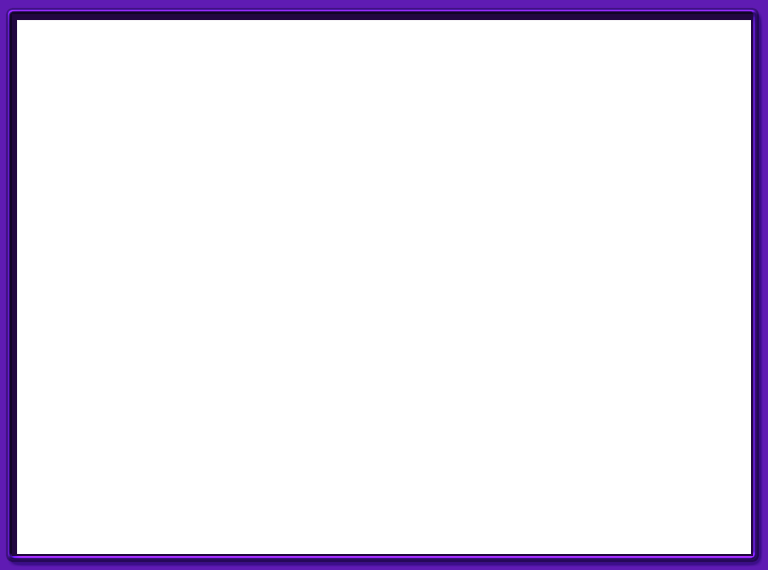 س6: قارن بين التفكير الإبداعي- الاستدلالي؟
خطوات الاستدلال:
4. اختبار صحة الفروض: ينتقل الفرد بعد ذلك إلى التحقق من صحة الفروض التي فرضها كحلول للمشكلة، وينتهي به الأمر إلى اختيار فرض معين يعتبر حل للمشكلة موضوع الدراسة ويطرح ما عداه من الفروض الأخرى.
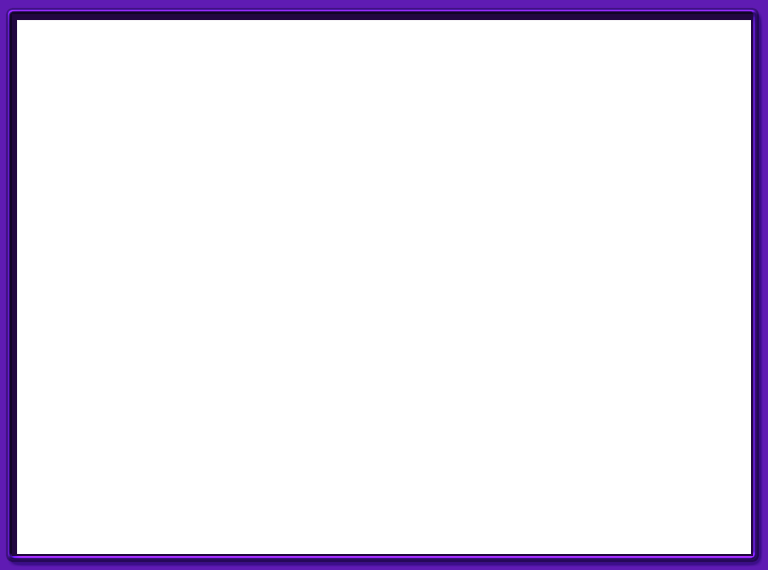 س6: قارن بين التفكير الإبداعي- الاستدلالي؟
خطوات الاستدلال:
5. تطبيق الحل: وأخيراً يطبق الحل الذي توصل إليه في الخطوة السابقة تطبيقاً عملياً وبالتالي ينجح في حل المشكلة.
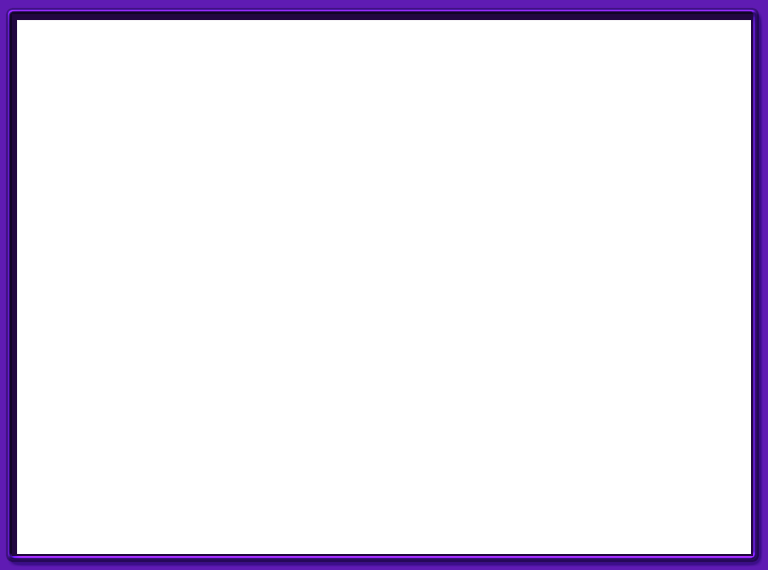 س7: ما هي الاستراتيجيات التي تساعد على تعليم مهارات التفكير؟
التعلم الإتقاني.
التعلم بالاكتشاف.
حل المشكلات.
4. اتخاذ القرارات.
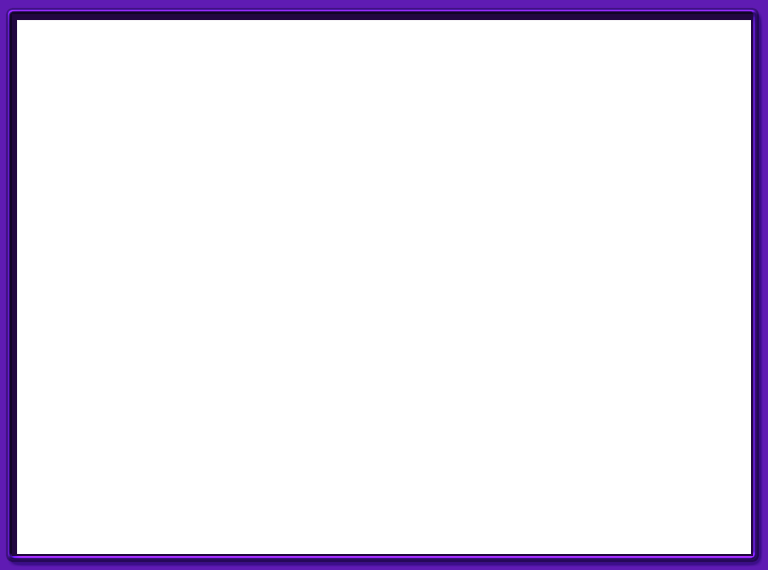 س7: ما هي الاستراتيجيات التي تساعد على تعليم مهارات التفكير؟
5. القبعات الست.
6. إستراتيجية الكورت.
7. خرائط التفكير.
8. العصف الذهني.